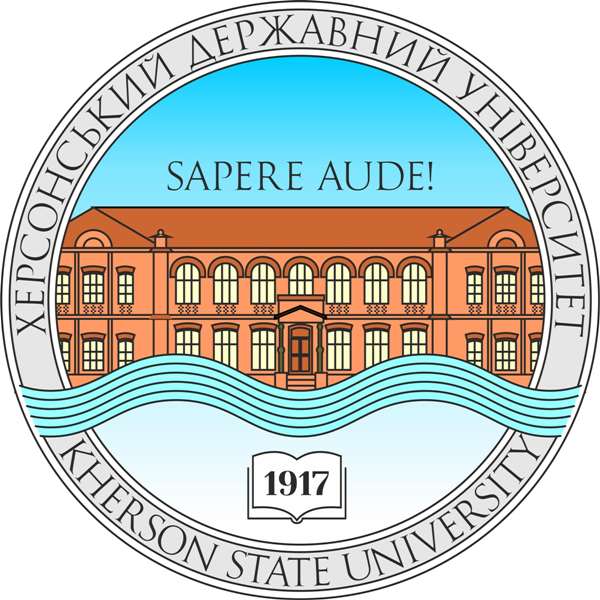 Херсонський державний університетФакультет  біології, географії та екологіїКафедра географії та екології
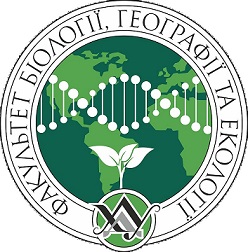 «Педагогіка (Дидактика географії)»
Вибіркова навчальна дисципліна
Перший (бакалаврський) рівень вищої освіти



2020-2021 навчальний рік
Многому я научился у своих наставников, еще больше у своих товарищей, но более всего у своих учеников.
Талмуд
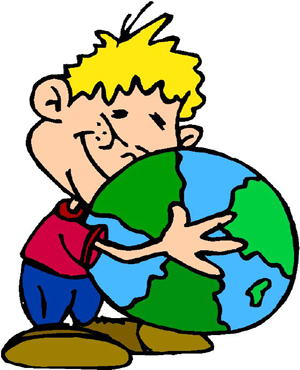 Вивчення даної дисципліни сприятиме поглибленню знань із загальної педагогіки та формуванню педагогічної майстерності майбутнього вчителя географії.
Курс “Педагогіка (Дидактика географії)” орієнтований на формування фахових компетентностей у студентів, що передбачають здатність розв’язувати спеціалізовані задачі та практичні проблеми навчання шкільного курсу географії.
Курс насичений не тільки важливим теоретичним матеріалом, а й цікавими творчими завданнями, які стануть у нагоді майбутньому вчителю-географу!
В усіх науках і мистецтвах плодом є вірна практика. 

Григорій Сковорода
До кожного заняття додатково пропонуються Роздуми на канапі. Предметом роздумів є притча або інформація неоднозначного тлумачення.
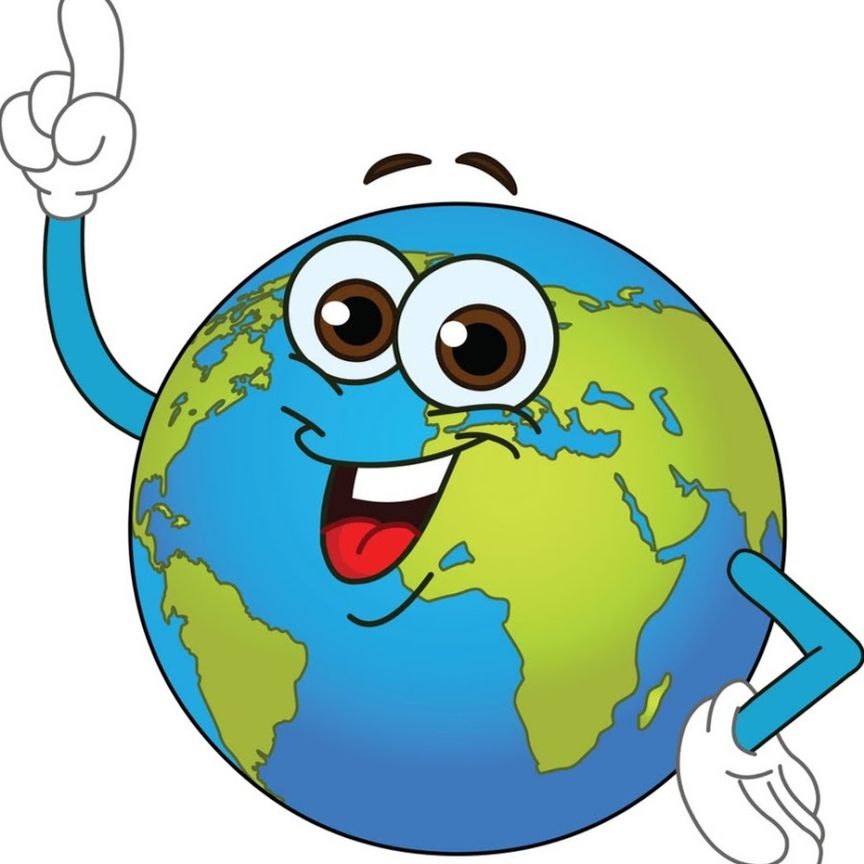 “☼ Визнач свої особисті надбання після опанування навчальним матеріалом заняття”
і
☺ Відобрази свій настрій під час виконання завдань на занятті у вигляді смайлика ”
До і після роздумів студент матиме можливість  замалювати смайлики свого настрою. Важливо розуміти відчуття, які супроводжують освітній процес.
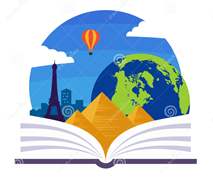 Теми, які розглядатимемо 
на курсі “Педагогіка (Дидактика географії)”:
Обирай “Педагогіку (Дидактику географії)”!
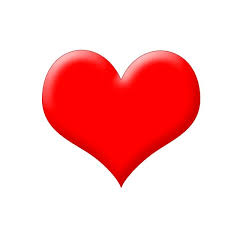